Guess The Sound Games
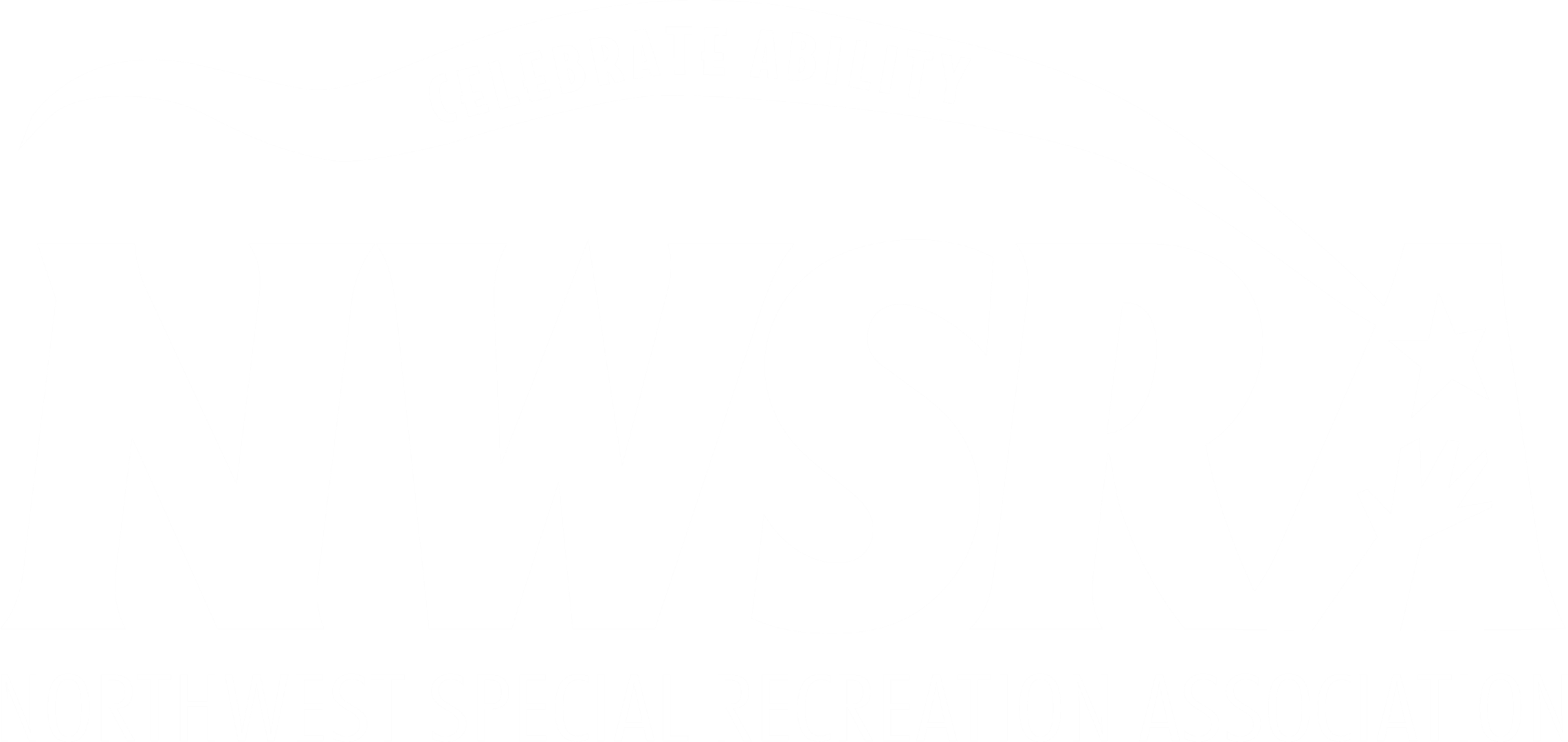 Guess the Sounds: NWSRA office edition
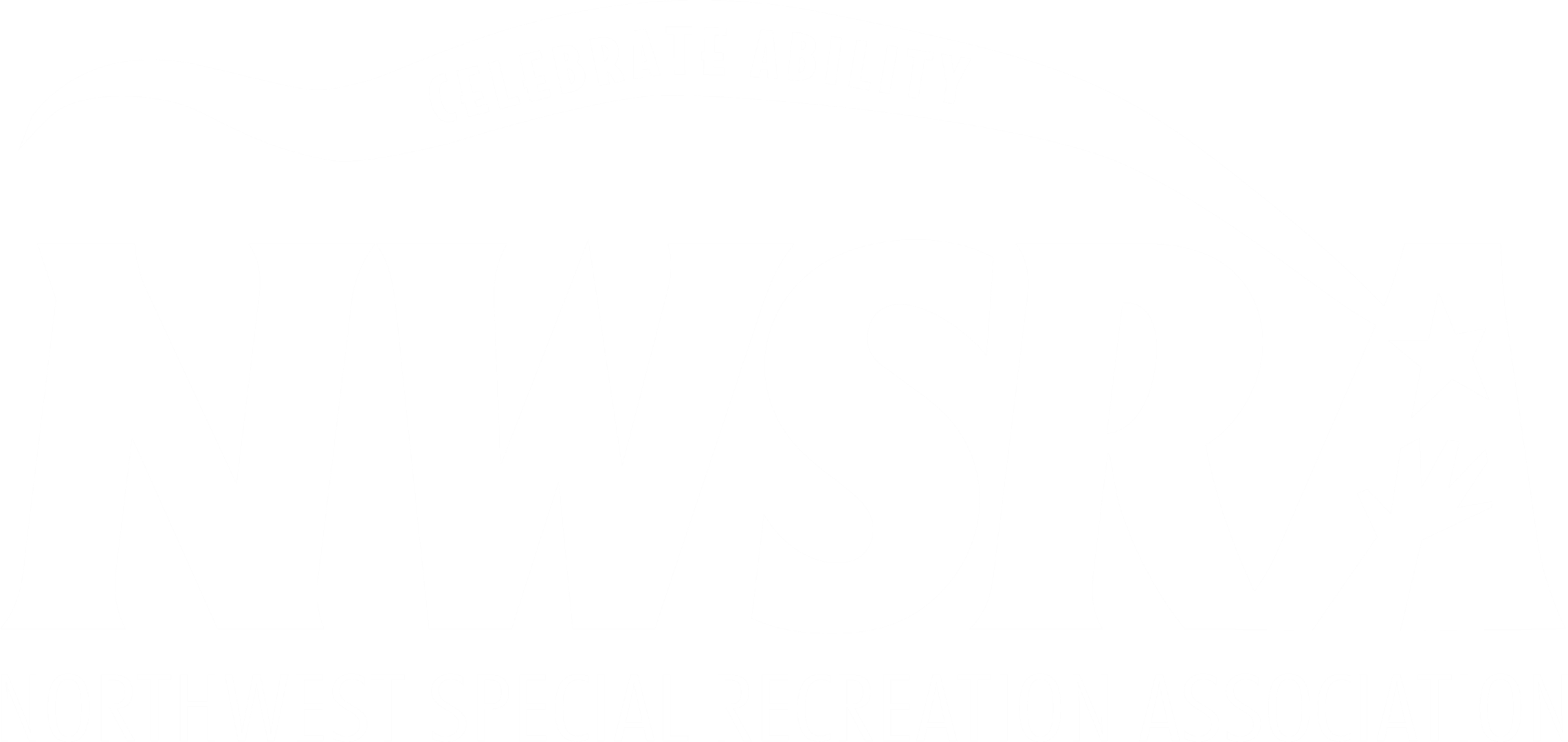 Guess the Animal Sounds
Press play on the speaker logo to play this sound!
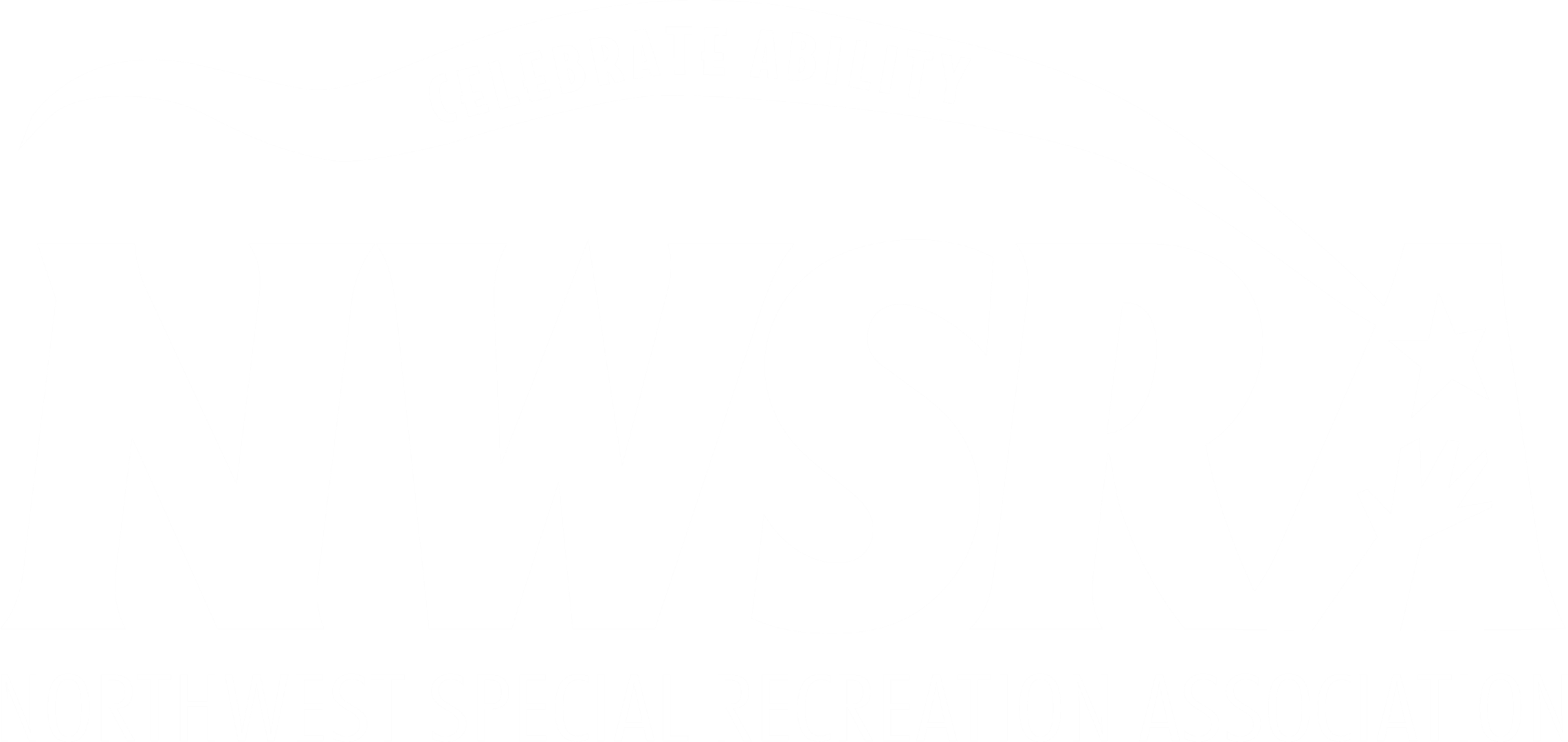 Guess the Disney Voices
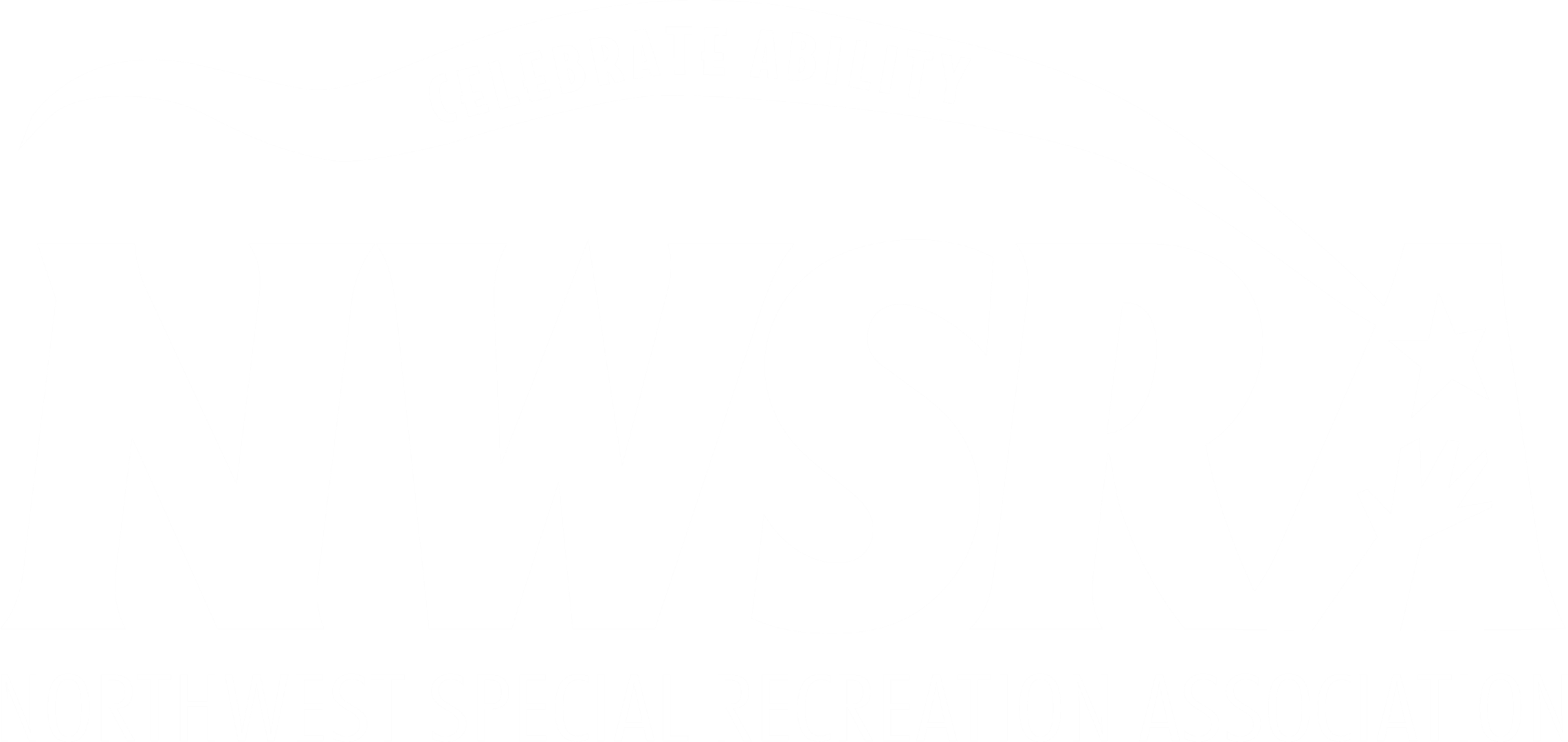